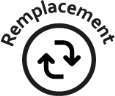 Contrôle Culturale
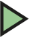 Protection biologique et biotechnique
LEVIERS GESTION ALTERNATIFS
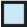 Protection physique
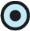 Ant is sum rescienis doloria
sitam voluptas et quid molenist
ommolec, Ero modignam, aut
vel et vendio odAnt is sum rescienis doloria
sitam voluptas et quid molenist
ommolec, Ero modignam, aut
vel et vendio od
Ant is sum rescienis doloria
sitam voluptas et quid molenist
ommolec, Ero modignam, aut
vel et vendio od
Choix variétale et porte-greffe
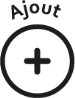 IMPLANTATION DU VERGER
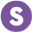 PRINTEMPS
ETE
HIVER
AUTOMNE
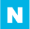 Bio contrôle
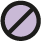 Herbicides
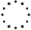 LUTTE CHIMIQUE
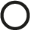 Fongicides
Régulateurs
Insecticides
ITEMS CREATION
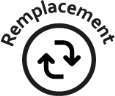 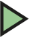 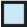 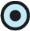 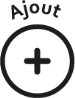 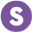 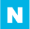 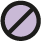 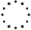 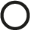